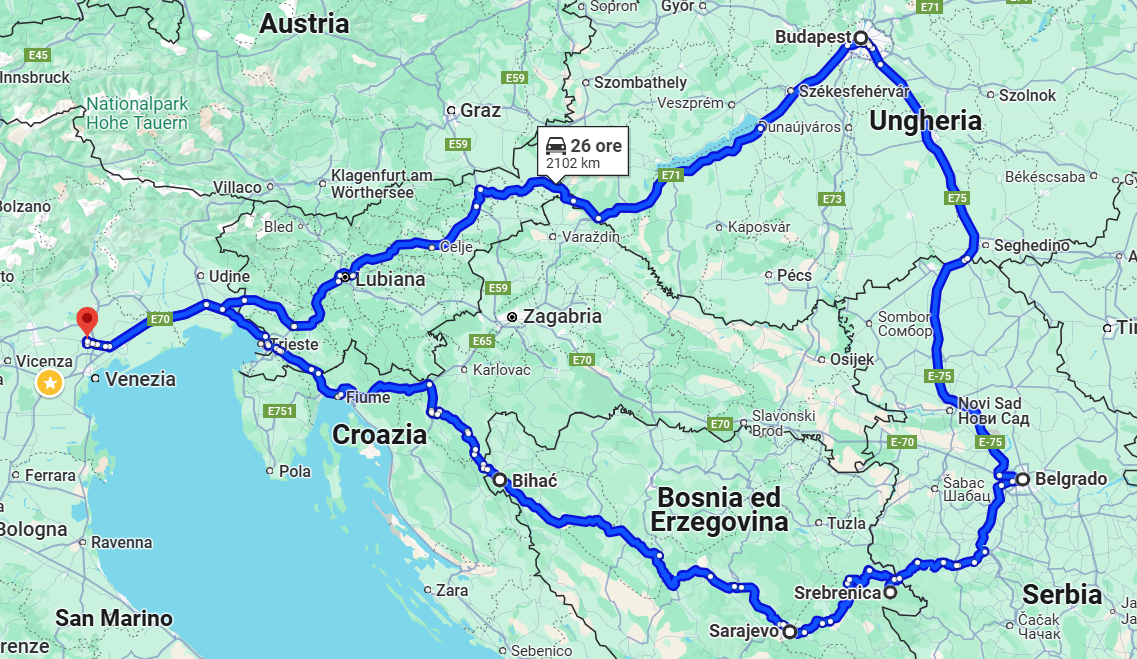 Key INFO VIAGGIO INTERCUTURALE E UMANITARIO 2025
DATE: 24 – 30 APRILE 2025
PAROLE CHIAVE: MEMORIA, INTERCULTURALITA’, SOLIDARIETA’
TEMI AFFRONTATI: 
MIGRAZIONI (ROTTA BALCANICA E MURO SERBIA-UNGHERIA)
CONFLITTI E DIRITTI UMANI (GUERRA FREDDA, GENOCIDIO SREBRENICA, GUERRA EX-JUGOSLAVIA)
DEMOCRAZIA/AUTOCRAZIA  E STATO DI DIRITTO (UNGHERIA ART. 7)

           QUOTA DI PARTECIPAZIONE: 380 € (ESCLUSI INGRESSI AI MUSEI E 4 PASTI)
            ISCRIZIONI: DAL 1 GENNAIO AL 31 MARZO – SEGUIRE PAGINA INSTAGRAM RETE PROGETTO PACE
            2 INCONTRI DI PREPARAZIONE: 
GEOPOLITICA E CONTESTO DEI PAESI ATTRAVERSATI
PROGRAMMA, CODICE DI CONDOTTA E TEAM-BUILDING
DAY 1  - 24 APRILE
DATE: 24 – 30 APRILE 2025
PAROLE CHIAVE: INTERCULTURALITA’, SOLIDARIETA’
PROGRAMMA: 
PARTENZA ORE 7.30 DA TREVISO
ARRIVO ALLE ORE 16 A BIHAC (BOSNIA), INCONTRO E CENA CON JRS – JESUIT REFUGEE SERVICES ED  APPROFONDIMENTO SITUAZIONE ROTTA BALCANICA
MEETING CON TESTIMONIANZE DI RIFUGIATI SIRIANI ED AFGHANI PRESENTI NEI CENTRI DI ACCOGLIENZA E CAMPI PROFUGHI OUTDOOR
CONSEGNA AIUTI AI RIFUGIATI
PERNOTTAMENTO A BIHAC
DAY 2  - 25 APRILE
DATE: 24 – 30 APRILE 2025
PAROLE CHIAVE: INTERCULTURALITA’, MEMORIA
PROGRAMMA: 
PARTENZA ORE 8 DA BIHAC 
ARRIVO ALLE ORE 16 A SARAJEVO – VISITA DELLA CITTA’ (MOSCHEA, CHIESA ORTODOSSA E SINAGOGA) E MUSEO DI GUERRA «WARCHILD MUSEUM»
CELEBRAZIONE DEL 25 APRILE PRESSO FIAMMA ETERNA IN RICORDO DELLA LIBERAZIONE DELL’ASSEDIO


CENA TIPICA PRESSO CENTRO GIOVANILE «JOHN PAUL II» E SERATA INTERCULTURALE ED INTER-RELIGIOSA
PERNOTTAMENTO PRESSO CENTRO GIOVANILE
DAY 3  - 26 APRILE
DATE: 24 – 30 APRILE 2025
PAROLE CHIAVE: MEMORIA
PROGRAMMA: 
ORE 9 -  VISITA ORFANOTROFIO E CASA FAMIGLIA A SARAJEVO
ORE 11 VISITA LIBERA A SARAJEVO E PRANZO
ORE 12.30 PARTENZA PER SREBRENICA, ARRIVO ALLE 14 E VISITA MEMORIALE
ORE 16 PARTENZA PER BELGRADO, ARRIVO ORE 20, CENA ED INCONTRO DI META’ VIAGGIO
DAY 4  - 27 APRILE
DATE: 24 – 30 APRILE 2025
PAROLE CHIAVE: MEMORIA, SOLIDARIETA’
PROGRAMMA: 
ORE 9 – VISITA LUOGHI BOMBARDAMENTO NATO 1999
ORE 11 VISITA CITTA’ E PRANZO 
ORE 15 PARTENZA PER SUBOTICA – NORD SERBIA – INCONTRO CON CASA FAMIGLIA E CONSEGNA AIUTI
PERNOTTAMENTO A SUBOTICA
DAY 5  - 28 APRILE
DATE: 24 – 30 APRILE 2025
PAROLE CHIAVE: MEMORIA, SOLIDARIETA’
PROGRAMMA: 
ORE 9 –INCONTRO CON ONG SERBA CHE LAVORA PRESSO IL MURO – CONSEGNA AIUTI
ORE 11 PARTENZA PER UNGHERIA
PRANZO ED INCONTRO CON ONG UNGHERESE DALL’ALTRO LATO DEL MURO – CONSEGNA AIUTI
ORE 16 PARTENZA PER BUDAPEST E VISITA MEMORIALE RIVOLUZIONE UNGHERESE DEL 1956
CENA TIPICA UNGHERESE E MEETING INTERCULTURALE CON GIOVANI UNGHERESI
DAY 6  - 29 APRILE
DATE: 24 – 30 APRILE 2025
PAROLE CHIAVE: MEMORIA, SOLIDARIETA’, INTERCULTURALITA’
PROGRAMMA: 
ORE 9 – VISITA NUCLEAR BUNKER MUSEUM IN THE ROCK
ORE 11 VISITA PRESSO KLUB-RADIO E PRANZO
ORE 14 – 16 TEMPO LIBERO
ORE 16 VISITA CITTA’ VECCHIA E RIENTRO PER CENA
ORE 21 – GITA IN BATTELLO SUL DANUBIO
DAY 7  - 30 APRILE
DATE: 24 – 30 APRILE 2025
PAROLE CHIAVE: MEMORIA
PROGRAMMA: 
ORE 9 – VISITA HOUSE OF TERROR – MEMORIALE PERIODO SOVIETICO
ORE 11 TEMPO LIBERO PER SOUVENIR 
ORE 12.30 PRANZO E PARTENZA PER TREVISO
ORE 22.30  ARRIVO A TREVISO
INFO E LINK
DATE: 24 – 30 APRILE 2025
PAROLE CHIAVE: MEMORIA
QUOTA DI PARTECIPAZIONE: 380 € (ESCLUSI INGRESSI AI MUSEI E 4 PASTI)
 ISCRIZIONI: DAL 1 GENNAIO AL 31 MARZO – SEGUIRE PAGINA INSTAGRAM RETE PROGETTO PACE
 2 INCONTRI DI PREPARAZIONE: 
GEOPOLITICA E CONTESTO DEI PAESI ATTRAVERSATI
PROGRAMMA, CODICE DI CONDOTTA E TEAM-BUILDING

             
		LINK DI ISCRIZIONE  https://forms.gle/yKnxqfU7GvuEaahw5

  PER ISCRIVERSI ALLA RETE: DIRETTIVO@RETEPROGETTOPACE.IT
PROSSIMI APPUNTAMENTI
4 FEBBRAIO: GIORNATA MONDIALE DELLA FRATERNITA’. INCONTRO CON MINORI STRANIERI NON ACCOMPAGNATI PRESSO CASERME SERENA

24 MARZO: VISITA ALLA BASE MILITARE DI ISTRANA – MEMORIALE BOMBARDAMENTO NATO DI BELGRADO
I DOCENTI INTERESSATI RICEVERANNO COMUNICAZIONE PER LE ISCRIZIONI VIA E-MAIL